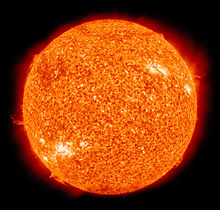 ASTR 2320 General Astronomy II
Professor Mike Brotherton
The Sun – extras from Ryden & Peterson Chapter 7
“Here comes the sun, and I say, It’s all right.”
Principle source of opacity
H- ion
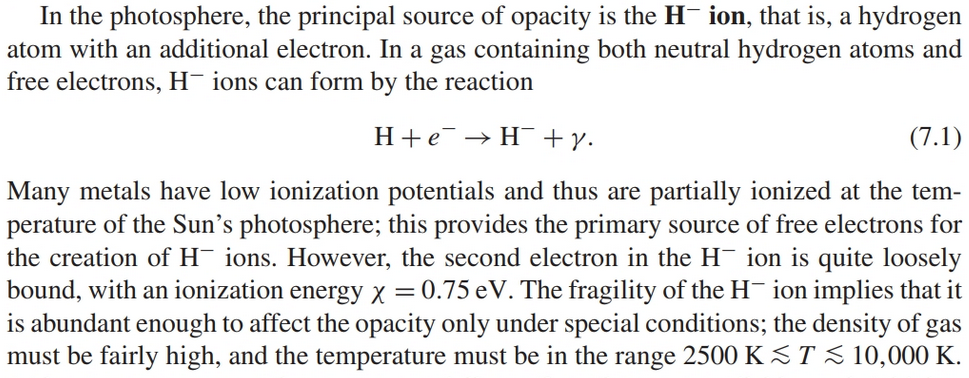 Simple Solar Wind Astrophysics
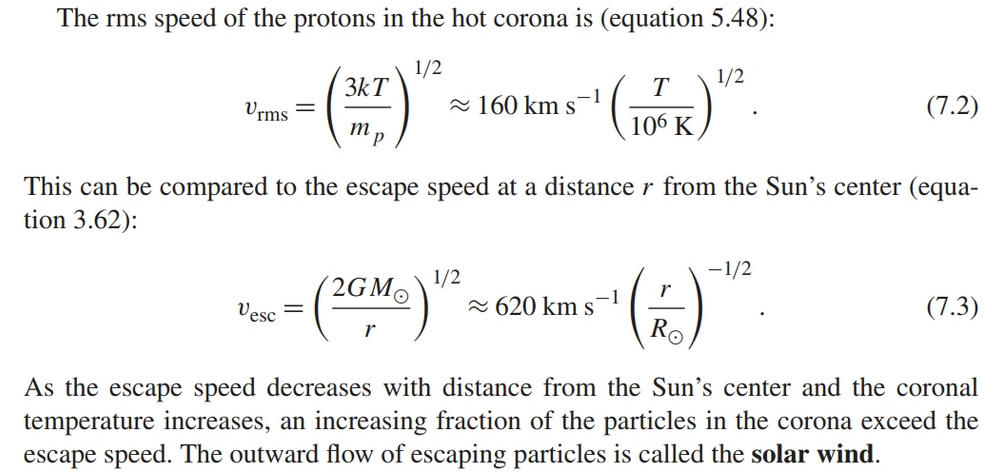 Angular Momentum of the Sun:
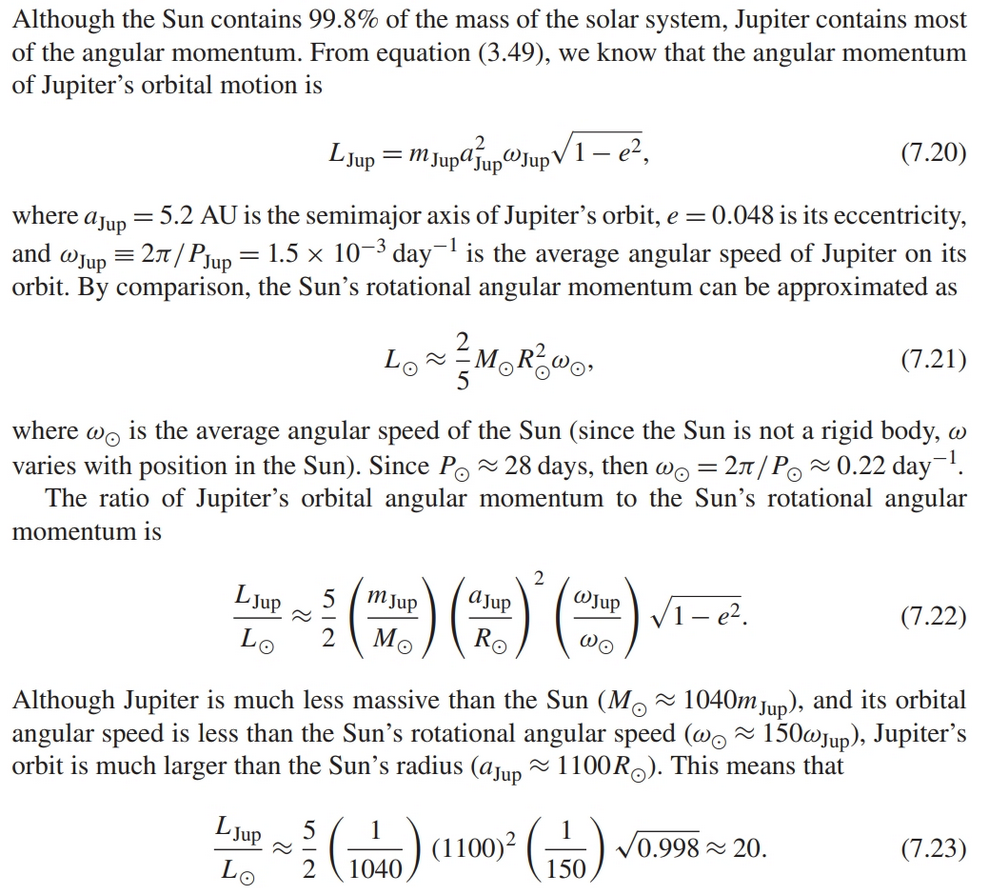 Blackbodies:  Planck and other Formulae
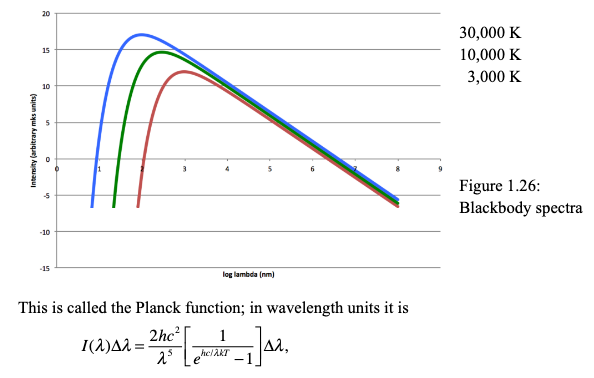 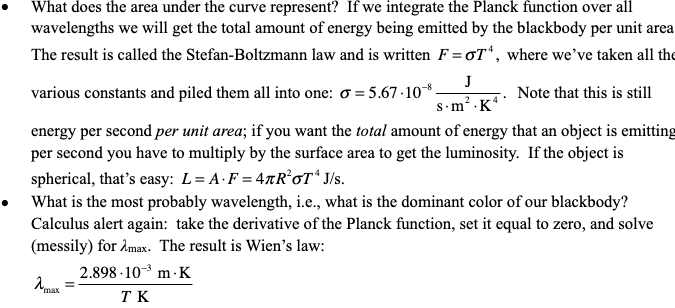